WELCOME TOMEMBERSHIP & RPIC TRAINING SEMINAR
1
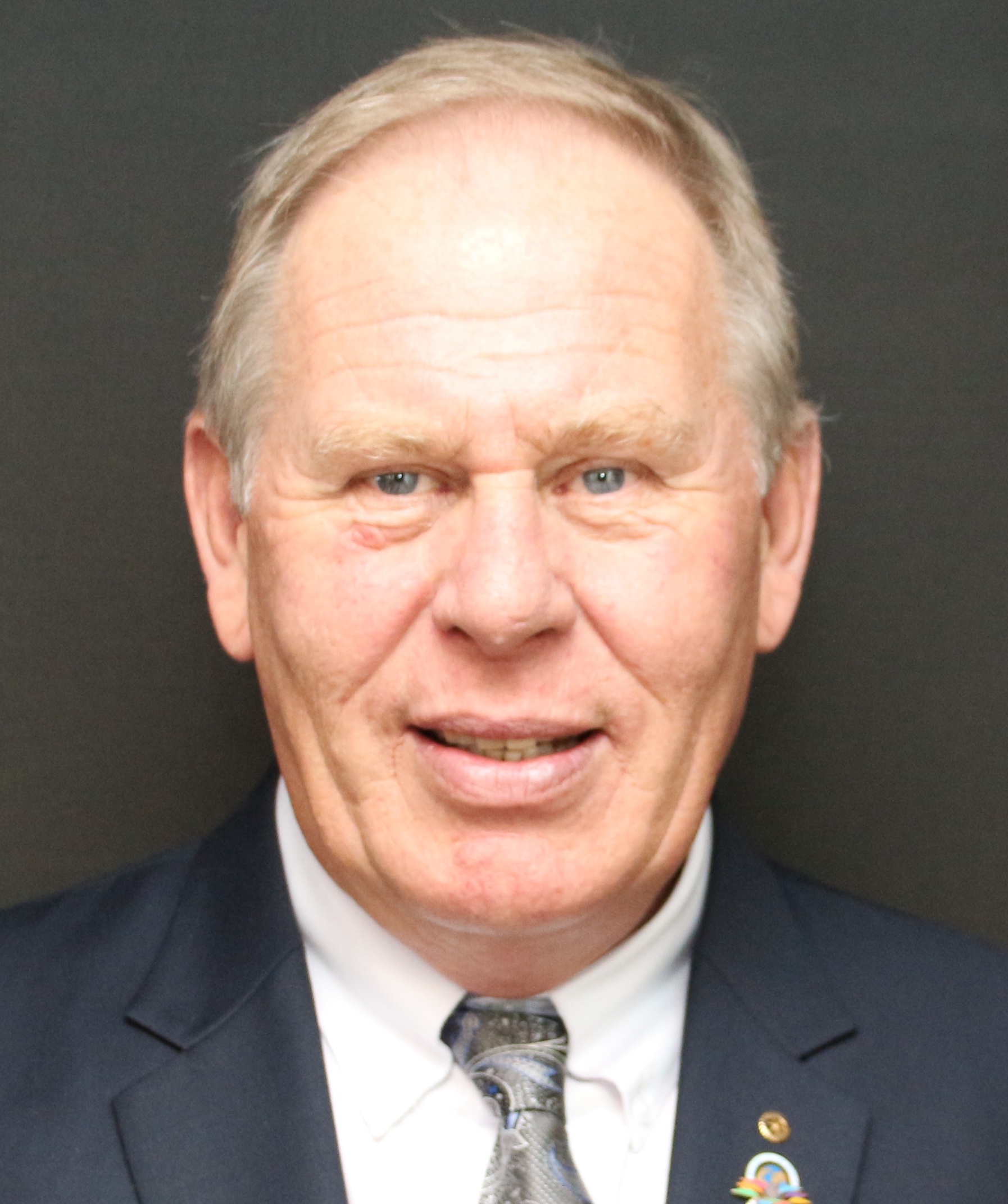 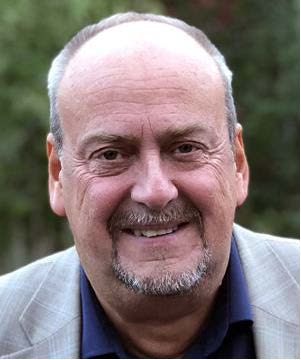 RC Bjørn AasRotary CoordinatorOverall support, Zone 18+Supporting Norway & Iceland +”Online Tools!
RPIC Tore Jørgen SlettahjellRotary Public Image CoordinatorSupporting Zone 18(except D2360 & D2390)
ROTARY COORDINATORS TEAM ZONE 18
2
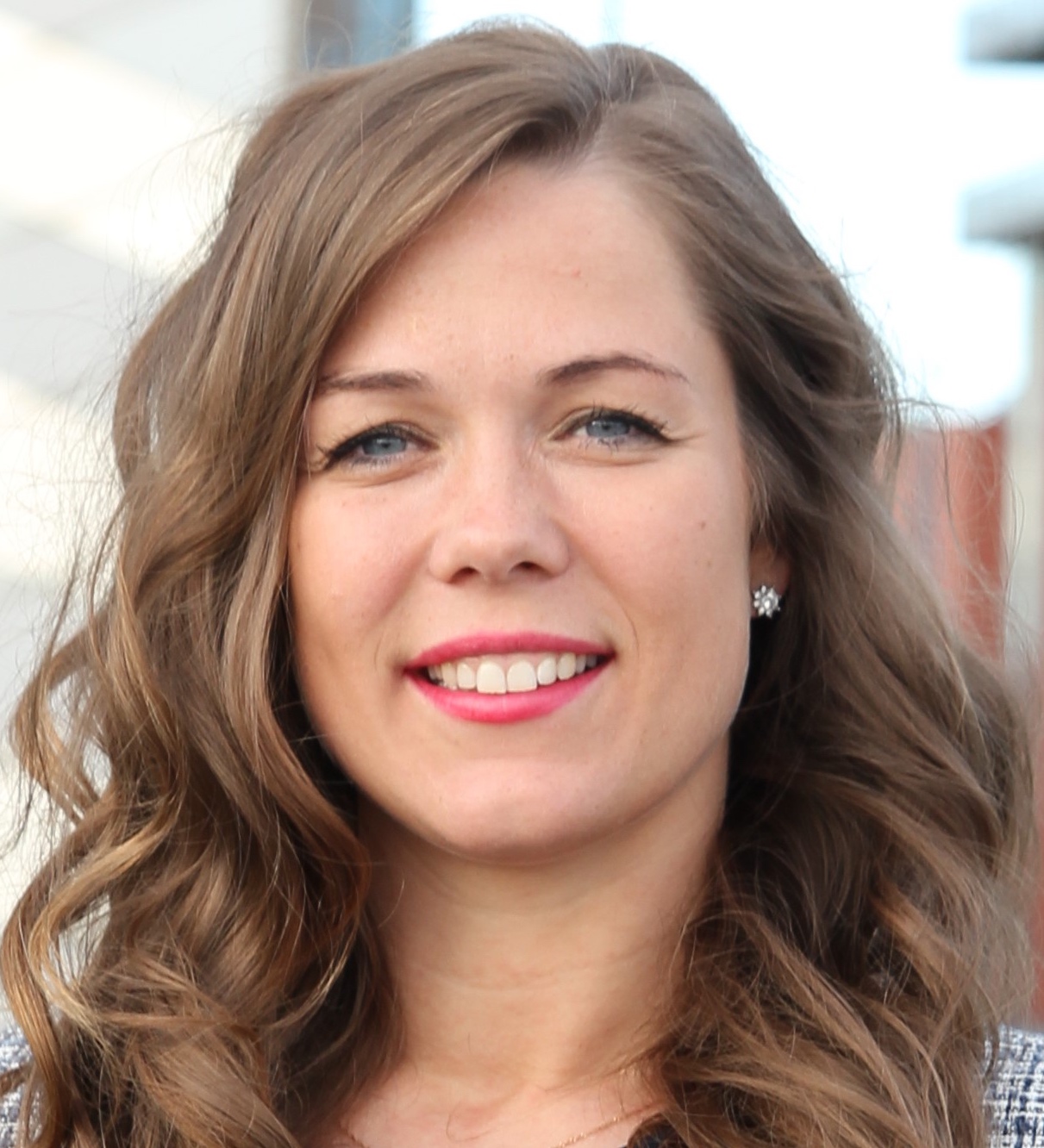 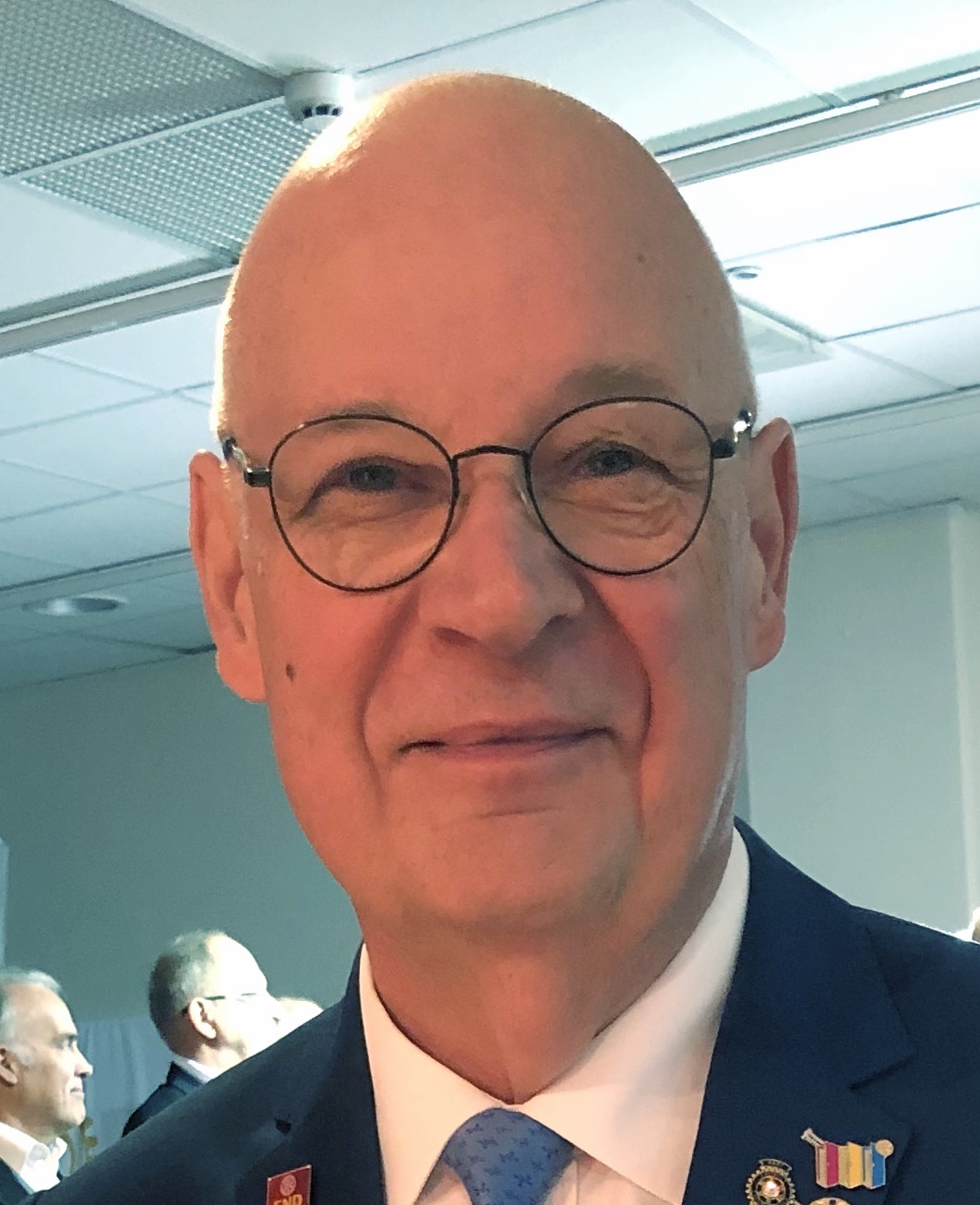 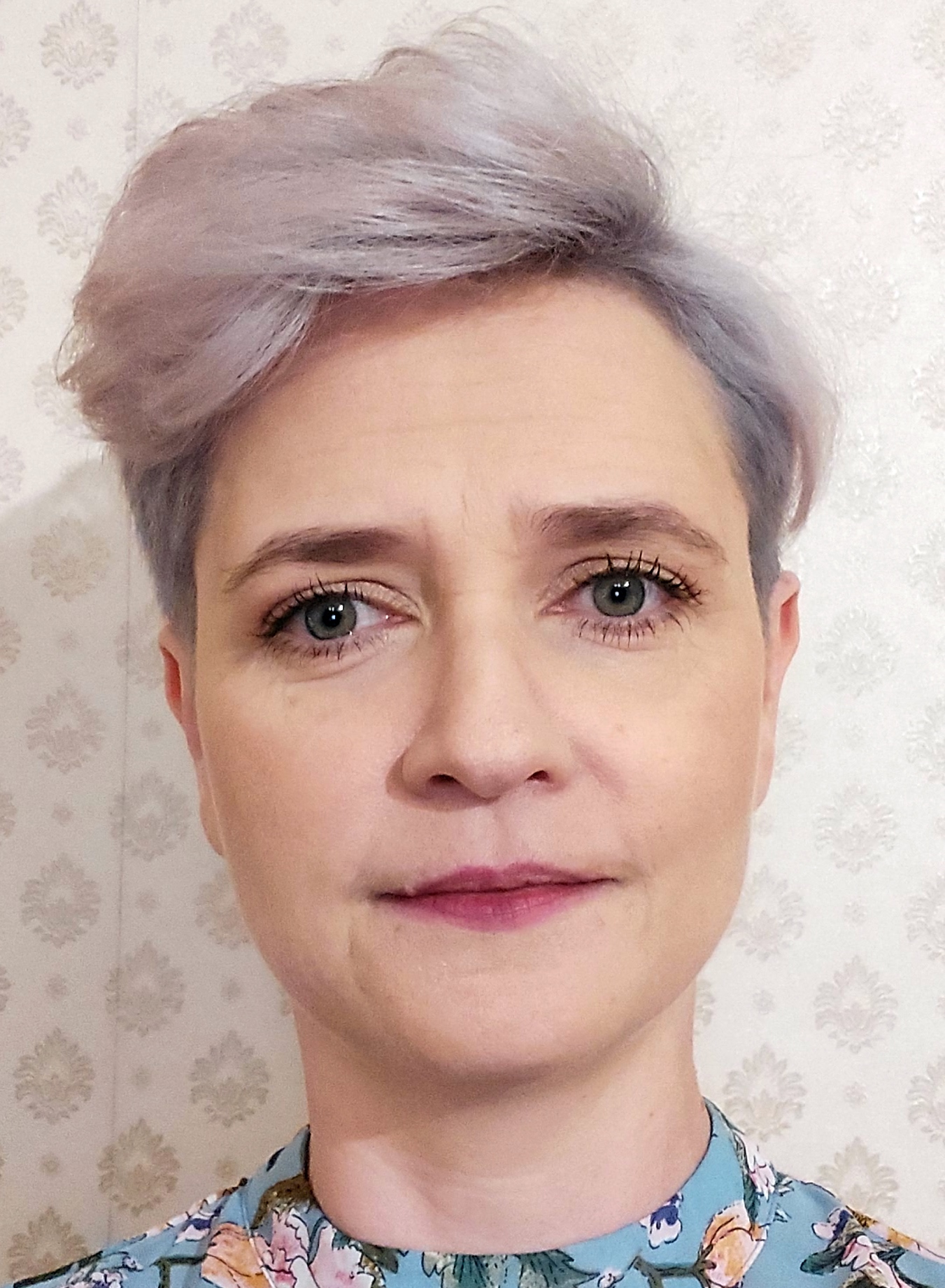 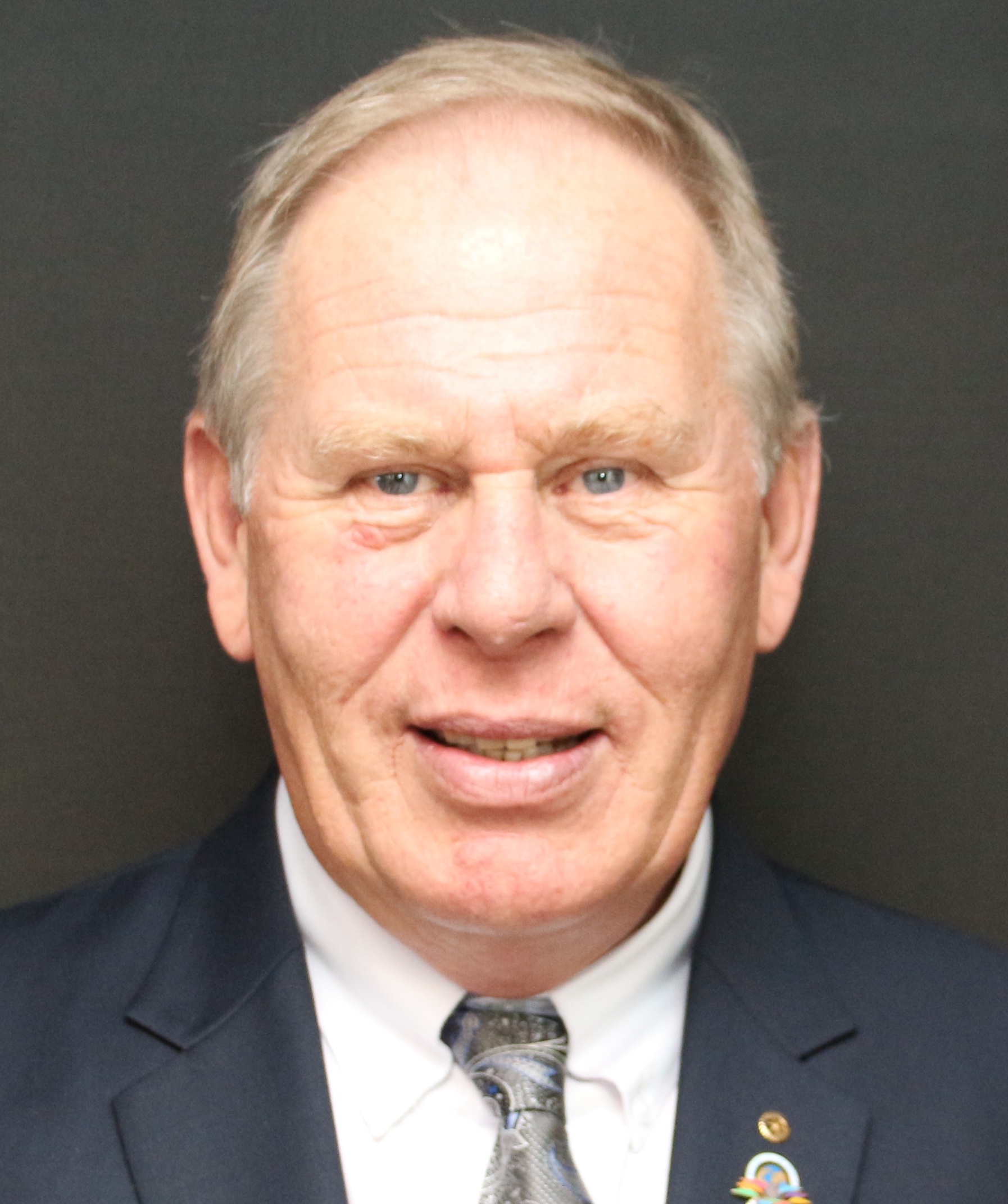 RC Bjørn AasRotary CoordinatorOverall support, Zone 18+Supporting Norway & Iceland +”Online Tools!
ARC Torkil RønneAssistant Rotary CoordinatorSupporting Denmark+D2360 & D2390
ARC Mingaile SubaciuteAssistant Rotary CoordinatorSupporting: Lithuania+“Startup New Clubs”
ARC Angelika PrzezdziekAssistant Rotary CoordinatorSupporting Poland
ROTARY INTERNATIONALZones 17 & 18
Stavern satellite club youngdistrict 2290
3
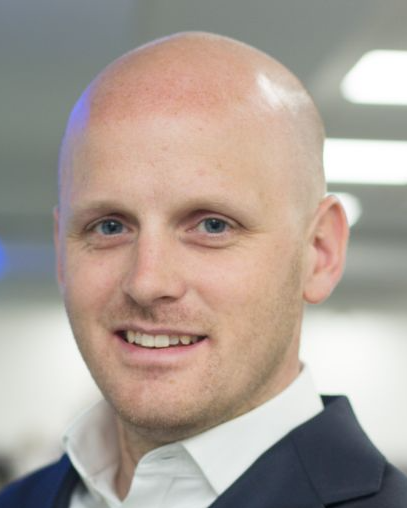 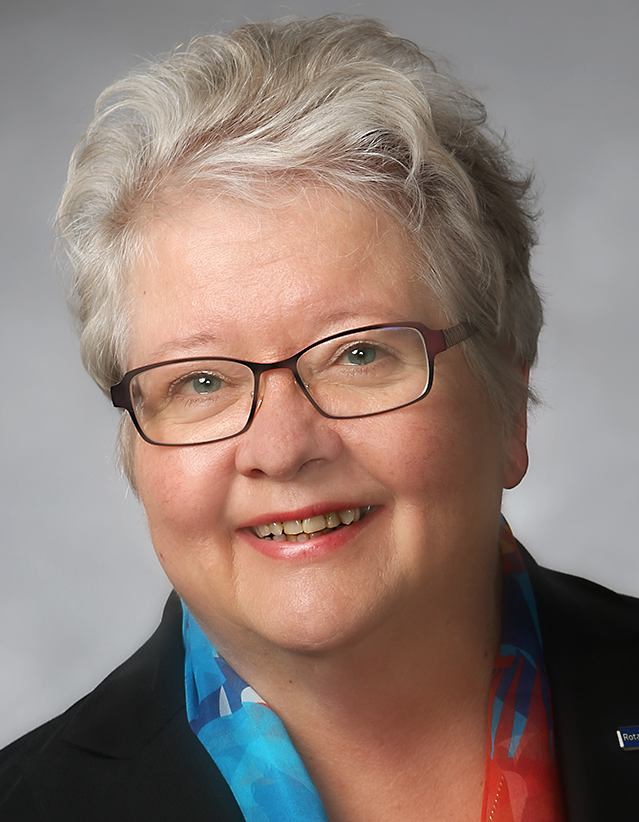 RID Virpi HonkalaRotary International Director
virpi.honkala@fimnet.fi
Truls Løwer-ArnesenLeader Stavern Satellite Club Young
truls.arnesen@gmail.com
ROTARY INTERNATIONALEurope / Africa office
4
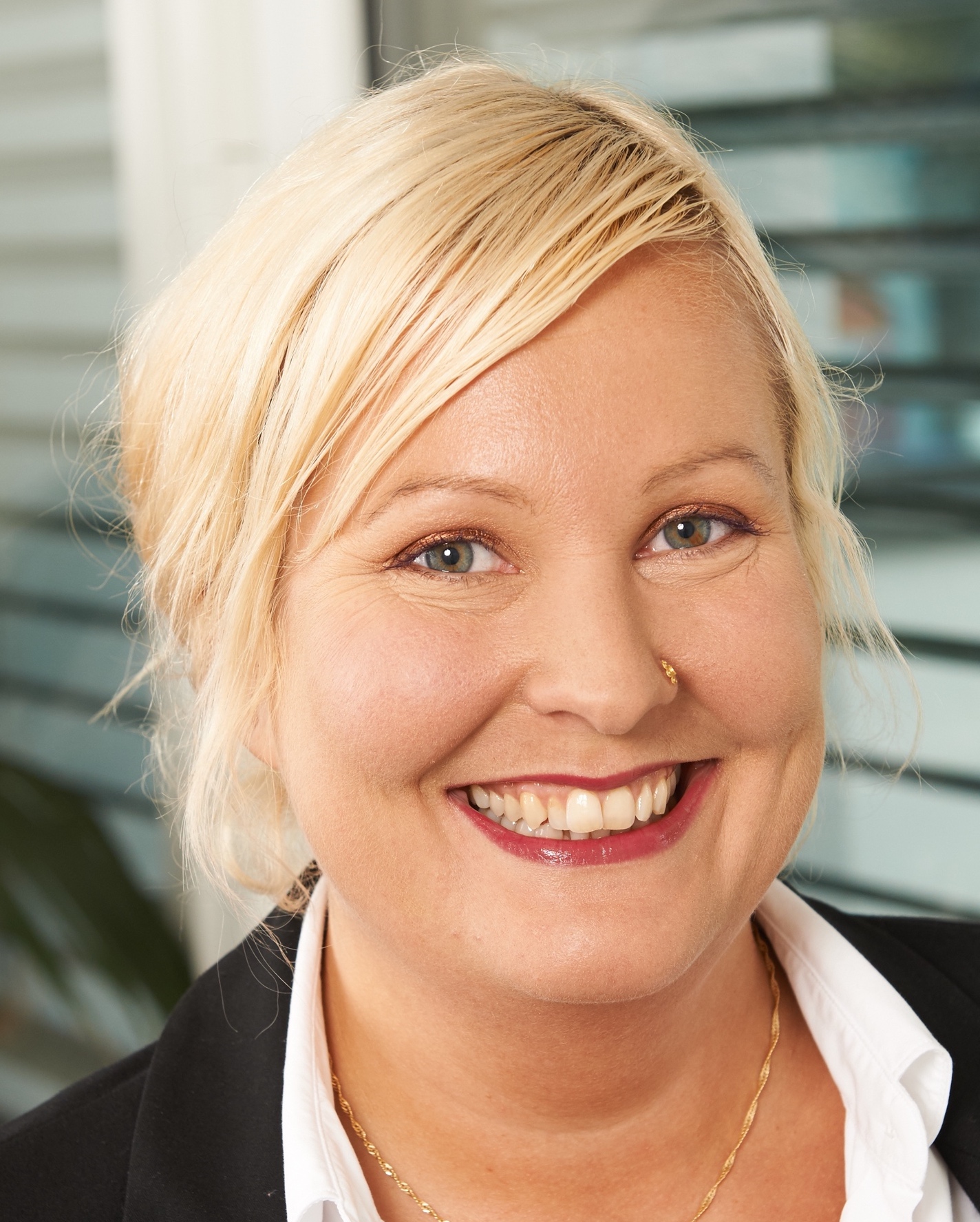 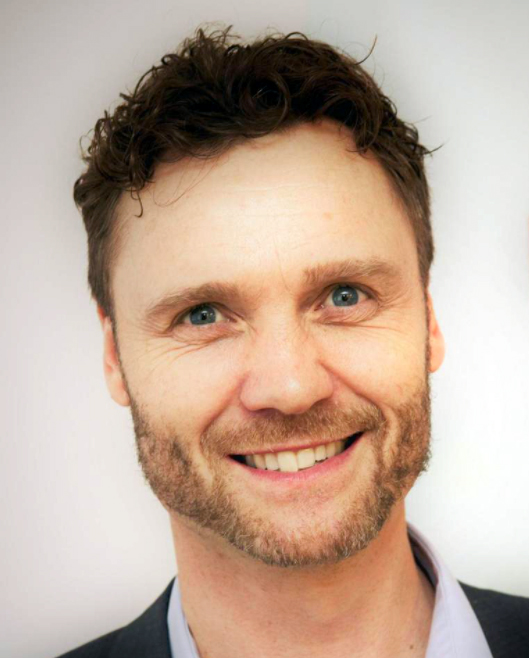 Sari MiettinenSpecialist
Sari.Miettinen@rotary.org
Nordic and Baltic Countries Club & District Support
Rasmus EgeskjoldRotary Membership Officer
rasmus.egeskjold@rotary.org
Nordic countries, Poland,The Russian Federation,Baltic counties and the Netherlands
ROTARY INTERNATIONAL | Europe/Africa Office |  Witikonerstrasse 15 | 8032 Zurich | Switzerland